Phases of Research
Idea-generating phase 
Problem-definition phase 
Procedures-design phase 
Observation phase 
Data-analysis phase 
Interpretation phase 
Communication phase
Four main approaches/types of research
Quantitative research
Qualitative research
Pragmatic approach to research (mixed methods)
Advocacy/participatory approach to research (emancipatory)
Quantitative research
Definition: 	
Quantitative research is generally associated with the positivist/postpositivist paradigm. It usually involves collecting and converting data into numerical form so that statistical calculations can be made and conclusions drawn. 

The process
Researchers will have one or more hypotheses. These are the questions that they want to address which include predictions about possible relationships between the things they want to investigate (variables). In order to find answers to these questions, the researchers will also have various instruments and materials (e.g. paper or computer tests, observation check lists etc.) and a clearly defined plan of action. 

Data is collected by various means following a strict procedure and prepared for statistical analysis. Nowadays, this is carried out with the aid of sophisticated statistical computer packages. The analysis enables the researchers to determine to what extent there is a relationship between two or more variables. This could be a simple association (e.g. people who exercise on a daily basis have lower blood pressure) or a causal relationship (e.g. daily exercise actually leads to lower blood pressure). Statistical analysis permits researchers to discover complex causal relationships and to determine to what extent one variable influences another. 

The results of statistical analyses are presented in journals in a standard way, the end result being a P value. For people who are not familiar with scientific research jargon, the discussion sections at the end of articles in peer reviewed journals usually describe the results of the study and explain the implications of the findings in straightforward terms
Principles of Quantitative Research
Objectivity is very important in quantitative research. Consequently, researchers take great care to avoid their own presence, behaviour or attitude affecting the results (e.g. by changing the situation being studied or causing participants to behave differently). They also critically examine their methods and conclusions for any possible bias. 

Researchers go to great lengths to ensure that they are really measuring what they claim to be measuring. For example, if the study is about whether background music has a positive impact on restlessness in residents in a nursing home, the researchers must be clear about what kind of music to include, the volume of the music, what they mean by restlessness, how to measure restlessness and what is considered a positive impact. This must all be considered, prepared and controlled in advance. 

External factors, which might affect the results, must also be controlled for. In the above example, it would be important to make sure that the introduction of the music was not accompanied by other changes as it might be the other factor which produces the results (i.e. the social contact and not the music). Some possible contributing factors cannot always be ruled out but should be acknowledged by the researchers.
Principles of Quantitative Research
The main emphasis of quantitative research is on deductive reasoning which tends to move from the general to the specific. This is sometimes referred to as a top down approach. The validity of conclusions is shown to be dependent on one or more premises being valid. If the premises of an argument are inaccurate, then the argument is inaccurate. However, most studies also include an element of inductive reasoning at some stage of the research.

Researchers rarely have access to all the members of a particular group. However, they are usually interested in being able to make inferences from their study about these larger groups. For this reason, it is important that the people involved in the study are a representative sample of the wider population/group. However, the extent to which generalizations are possible depends to a certain extent on the number of people involved in the study, how they were selected and whether they are representative of the wider group. 

For example, generalizations about psychiatrists should be based on a study involving psychiatrists and not one based on psychology students. In most cases, random samples are preferred but sometimes researchers might want to ensure that they include a certain number of people with specific characteristics and this would not be possible using random sampling methods. Generalizability of the results is not limited to groups of people but also to situations. It is presumed that the results of a laboratory experiment reflect the real life situation which the study seeks to clarify. 

When looking at results, the P value is important. P stands for probability. It measures the likelihood that a particular finding or observed difference is due to chance. The P value is between 0 and 1. The closer the result is to 0, the less likely it is that the observed difference is due to chance. The closer the result is to 1, the greater the likelihood that the finding is due to chance (random variation) and that there is no difference between the groups/variables.
Qualitative Research
Definition:	
Qualitative research is the approach usually associated with the social constructivist paradigm which emphasizes the socially constructed nature of reality. It is about recording, analyzing and attempting to uncover the deeper meaning and significance of human behaviour and experience, including contradictory beliefs, behaviours and emotions. Researchers are interested in gaining a rich and complex understanding of people’s experience and not in obtaining information which can be generalized to other larger groups.

The process
The approach adopted by qualitative researchers tends to be inductive which means that they develop a theory or look for a pattern of meaning on the basis of the data that they have collected. This involves a move from the specific to the general and is sometimes called a bottom-up approach. However, most research projects also involve a certain degree of deductive reasoning.

Qualitative researchers do not base their research on pre-determined hypotheses. Nevertheless, they clearly identify a problem or topic that they want to explore and may be guided by a theoretical lens - a kind of overarching theory which provides a framework for their investigation. 

The approach to data collection and analysis is methodical but allows for greater flexibility than in quantitative research. Data is collected in textual form on the basis of observation and interaction with the participants e.g. through participant observation, in-depth interviews and focus groups. It is not converted into numerical form and is not statistically analyzed. 

Data collection may be carried out in several stages rather than once and for all. The researchers may even adapt the process mid-way, deciding to address additional issues or dropping questions which are not appropriate on the basis of what they learn during the process. In some cases, the researchers will interview or observe a set number of people. In other cases, the process of data collection and analysis may continue until the researchers find that no new issues are emerging.
Principles of Qualitative Research
Researchers will tend to use methods which give participants a certain degree of freedom and permit spontaneity rather than forcing them to select from a set of pre-determined responses (of which none might be appropriate or accurately describe the participant’s thoughts, feelings, attitudes or behaviour) and to try to create the right atmosphere to enable people to express themselves. This may mean adopting a less formal and less rigid approach than that used in quantitative research. 

It is believed that people are constantly trying to attribute meaning to their experience. Therefore, it would make no sense to limit the study to the researcher’s view or understanding of the situation and expect to learn something new about the experience of the participants. Consequently, the methods used may be more open-ended, less narrow and more exploratory (particularly when very little is known about a particular subject). The researchers are free to go beyond the initial response that the participant gives and to ask why, how, in what way etc. In this way, subsequent questions can be tailored to the responses just given. 

Qualitative research often involves a smaller number of participants. This may be because the methods used such as in-depth interviews are time and labour intensive but also because a large number of people are not needed for the purposes of statistical analysis or to make generalizations from the results. 

The smaller number of people typically involved in qualitative research studies and the greater degree of flexibility does not make the study in any way “less scientific” than a typical quantitative study involving more subjects and carried out in a much more rigid manner. The objectives of the two types of research and their underlying philosophical assumptions are simply different.
Pragmatic Approach to Research (mixed methods)
The pragmatic approach to science involves using the method which appears best suited to the research problem and not getting caught up in philosophical debates about which is the best approach. Pragmatic researchers therefore grant themselves the freedom to use any of the methods, techniques and procedures typically associated with quantitative or qualitative research. They recognize that every method has its limitations and that the different approaches can be complementary. 

They may also use different techniques at the same time or one after the other. For example, they might start with face-to-face interviews with several people or have a focus group and then use the findings to construct a questionnaire to measure attitudes in a large scale sample with the aim of carrying out statistical analysis. 

Depending on which measures have been used, the data collected is analyzed in the appropriate manner. However, it is sometimes possible to transform qualitative data into quantitative data and vice versa although transforming quantitative data into qualitative data is not very common.
Pragmatic Approach to Research (mixed methods)
Being able to mix different approaches has the advantages of enabling triangulation. Triangulation is a common feature of mixed methods studies. It involves, for example: In some studies, qualitative and quantitative methods are used simultaneously. 

the use of a variety of data sources (data triangulation)
the use of several different researchers (investigator triangulation) 
the use of multiple perspectives to interpret the results (theory triangulation)
the use of multiple methods to study a research problem (methodological triangulation)

In others, first one approach is used and then the next, with the second part of the study perhaps expanding on the results of the first. For example, a qualitative study involving in-depth interviews or focus group discussions might serve to obtain information which will then be used to contribute towards the development of an experimental measure or attitude scale, the results of which will be analyzed statistically.
Advocacy/Participatory Approach to Research (emancipatory)
To some degree, researchers adopting an advocacy/participatory approach feel that the approaches to research described so far do not respond to the needs or situation of people from marginalized or vulnerable groups. As they aim to bring about positive change in the lives of the research subjects, their approach is sometimes described as emancipatory. It is not a neutral stance. The researchers are likely to have a political agenda and to try to give the groups they are studying a voice. As they want their research to directly or indirectly result in some kind of reform, it is important that they involve the group being studied in the research, preferably at all stages, so as to avoid further marginalizing them.

The researchers may adopt a less neutral position than that which is usually required in scientific research. This might involve interacting informally or even living amongst the research participants (who are sometimes referred to as co-researchers in recognition that the study is not simply about them but also by them). The findings of the research might be reported in more personal terms, often using the precise words of the research participants. Whilst this type of research could by criticized for not being objective, it should be noted that for some groups of people or for certain situations, it is necessary as otherwise the thoughts, feelings or behaviour of the various members of the group could not be accessed or fully understood. 

Vulnerable groups are rarely in a position of power within society. For this reason, researchers are sometimes members of the group they are studying or have something in common with the members of the group.
Research Process
Research process deals with the ways and strategies used by researchers to understand the world around us.
SCIENTIFIC DEFINITION OF RESEARCH
The strict definition of scientific research is performing a methodical study in order to prove a hypothesis or answer a specific question. Finding a definitive answer is the central goal of any experimental process.

Research must be systematic and follow a series of steps and a rigid standard protocol. These rules are broadly similar but may vary slightly between the different fields of science.

Scientific research must be organized and undergo planning, including performing literature reviews of past research and evaluating what questions need to be answered.

Any type of ‘real’ research, whether scientific, economic or historical, requires some kind of interpretation and an opinion from the researcher. This opinion is the underlying principle, or question, that establishes the nature and type of experiment.

The scientific definition of research generally states that a variable must be manipulated, although case studies and purely observational science do not always comply with this norm.
Steps of Scientific Method
The scientific method has a similar structure to an hourglass - starting from general questions, narrowing down to focus on one specific aspect, then designing research where we can observe and analyze this aspect.

At last, the hourglass widens and the researcher concludes and generalizes the findings to the real world.
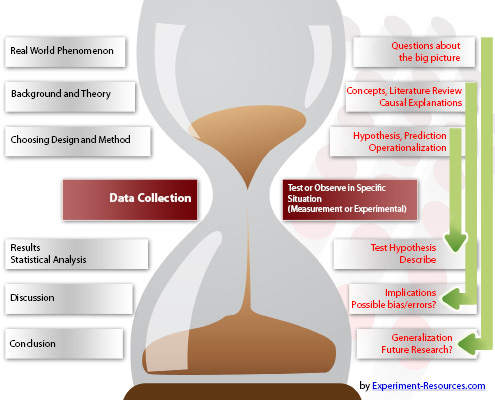 ELEMENTS OF RESEARCH
Common scientific research elements are:

Characterization - How to understand a phenomenon
     Decide what to observe about a phenomenon
     How to define the research problem
      How to measure the phenomenon

Hypothesis and Theory
     The research questions before performing research
     Almost always based on previous research

Prediction
     What answers do we expect?
     Reasoning and logic on why we expect these results

Observation or Experimentation
     Testing characterizations, hypothesis, theory and predictions
     Understanding a phenomenon better. 
     Drawing Conclusions
What is the Scientific Method?
In reality, apart from a few strictly defined physical sciences, most scientific disciplines have to bend and adapt these rules, especially sciences involving the unpredictability of natural organisms and humans.

In many ways, it is not always important to know the exact scientific method, to the letter, but any scientist should have a good understanding of the underlying principles.

In many ways, if you are going to bend and adapt the rules, you need to understand the rules in the first place.
EMPIRICAL
Science is based purely around observation and measurement, and the vast majority of research involves some type of practical experimentation.

This can be anything, from measuring the Doppler Shift of a distant galaxy to handing out questionnaires in a shopping center. This may sound obvious, but this distinction stems back to the time of the Ancient Greek Philosophers.

Cutting a long story short, Plato believed that all knowledge could be reasoned; Aristotle that knowledge relied upon empirical observation and measurement.

This does bring up one interesting anomaly. Strictly speaking, the great physicists, such as Einstein and Stephen Hawking, are not scientists. They generate sweeping and elegant theories and mathematical models to describe the universe and the very nature of time, but measure nothing.

In reality, they are mathematicians, occupying their own particular niche, and they should properly be referred to as theoreticians.

Still, they are still commonly referred to as scientists and do touch upon the scientific method in that any theory they have can be destroyed by a single scrap of empirical evidence.
SCIENTIFIC METHOD RELIES UPON DATA
The scientific method uses some type of measurement to analyze results, feeding these findings back into theories of what we know about the world. There are two major ways of obtaining data, through measurement and observation. These are generally referred to as quantitative and qualitative measurements.

Quantitative measurements are generally associated with what are known as ‘hard’ sciences, such as physics, chemistry and astronomy. They can be gained through experimentation or through observation.

For example: At the end of the experiment, 50% of the bacteria in the sample treated with penicillin were left alive.

The experiment showed that the moon is 384403 km away from the earth.

The pH of the solution was 7.1

As a rule of thumb, a quantitative unit has a unit of measurement after it, some scientifically recognized (SI) or SI derived unit. Percentages and numbers fall into this category.

Qualitative measurements are based upon observation and they generally require some type of numerical manipulation or scaling.
SCIENTIFIC METHOD RELIES UPON DATA
As an example, a social scientist interviewing drug addicts in a series of case studies, and documenting what they see, is not really performing science, although the research is still useful.

However, if he performs some sort of manipulation, such as devising a scale to assess the intensity of the response to specific questions, then he generates qualitative results.

On average, the subjects showed an anxiety level of four.

91% of respondents stated that they preferred Hershey bars.

Generally, qualitative measurements are arbitrary, a scale designed to measure abstract responses and constructs. Measuring anxiety, preference, pain and aggression are some examples of concepts measured qualitatively. For a small group of long-established tests, the results are often regarded as quantitative, such as IQ (Intelligence Quotient) and EQ (Emotional Quotient).

Both types of data are extremely important for understanding the world around us and the majority of scientists use both types of data.

A medical researcher might design experiments to test the effectiveness of a drug, using a placebo to contrast.

However, she might perform in depth case studies on a few of the subjects, a pilot study, to ensure that her experiment has no problems.
THE SCIENTIFIC METHOD IS INTELLECTUAL AND VISIONARY
Science requires vision, and the ability to observe the implications of results. Collecting data is part of the process, and it also needs to be analyzed and interpreted.

However, the visionary part of science lies in relating the findings back into the real world. Even pure sciences, which are studied for their own sake rather than any practical application, are visionary and have wider goals.

The process of relating findings to the real world is known as induction, or inductive reasoning, and is a way of relating the findings to the universe around us.

For example, Wegener was the first scientist to propose the idea of continental drift. He noticed that the same fossils were found on both sides of the Atlantic, in old rocks, and that the continental shelves of Africa and South America seemed to fit together.

He induced that they were once joined together, rather than joined by land bridges, and faced ridicule for his challenge to the established paradigm. Over time, the accumulated evidence showed that he was, in fact, correct and he was shown to be a true visionary.
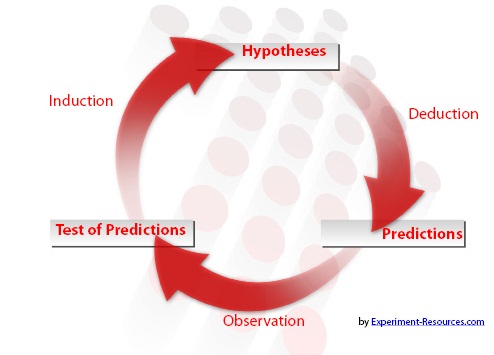 SCIENCE USES EXPERIMENTS TO TEST PREDICTIONS
This process of induction and generalization allows scientists to make predictions about how they think that something should behave, and design an experiment to test it.

This experiment does not always mean setting up rows of test tubes in the lab or designing surveys. It can also mean taking measurements and observing the natural world.

Wegener’s ideas, whilst denigrated by many scientists, aroused the interest of a few. They began to go out and look for other evidence that the continents moved around the Earth.

From Wegener’s initial idea of continents floating through the ocean floor, scientists now understand, through a process of prediction and measurement, the process of plate tectonics.

The exact processes driving the creation of new crust and the subduction of others are still not fully understood but, almost 100 years after Wegener’s idea, scientists still build upon his initial work.
WHAT IS THE SCIENTIFIC METHOD?  SYSTEMATIC AND METHODICAL
Scientists are very conservative in how they approach results and they are naturally very skeptical.

It takes more than one experiment to change the way that they think, however loud the headlines, and any results must be retested and repeated until a solid body of evidence is built up. This process ensures that researchers do not make mistakes or purposefully manipulate evidence.

In Wegener’s case, his ideas were not accepted until after his death, when the amount of evidence supporting continental drift became irrefutable.

This process of changing the current theories, called a paradigm shift, is an integral part of the scientific method. Most groundbreaking research, such as Einstein’s Relativity or Mendel’s Genetics, causes a titanic shift in the prevailing scientific thought.
SUMMARY
The scientific method has evolved, over many centuries, to ensure that scientists make meaningful discoveries, founded upon logic and reason rather than emotion.

The exact process varies between scientific disciplines, but they all follow the above principle of observe – predict – test – generalize.
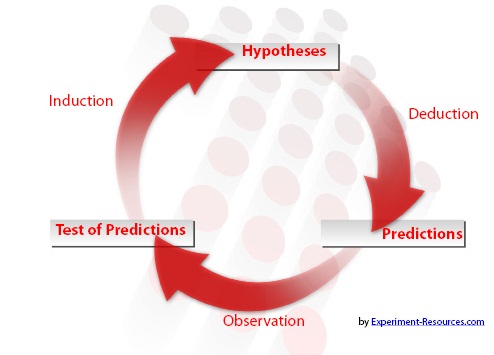